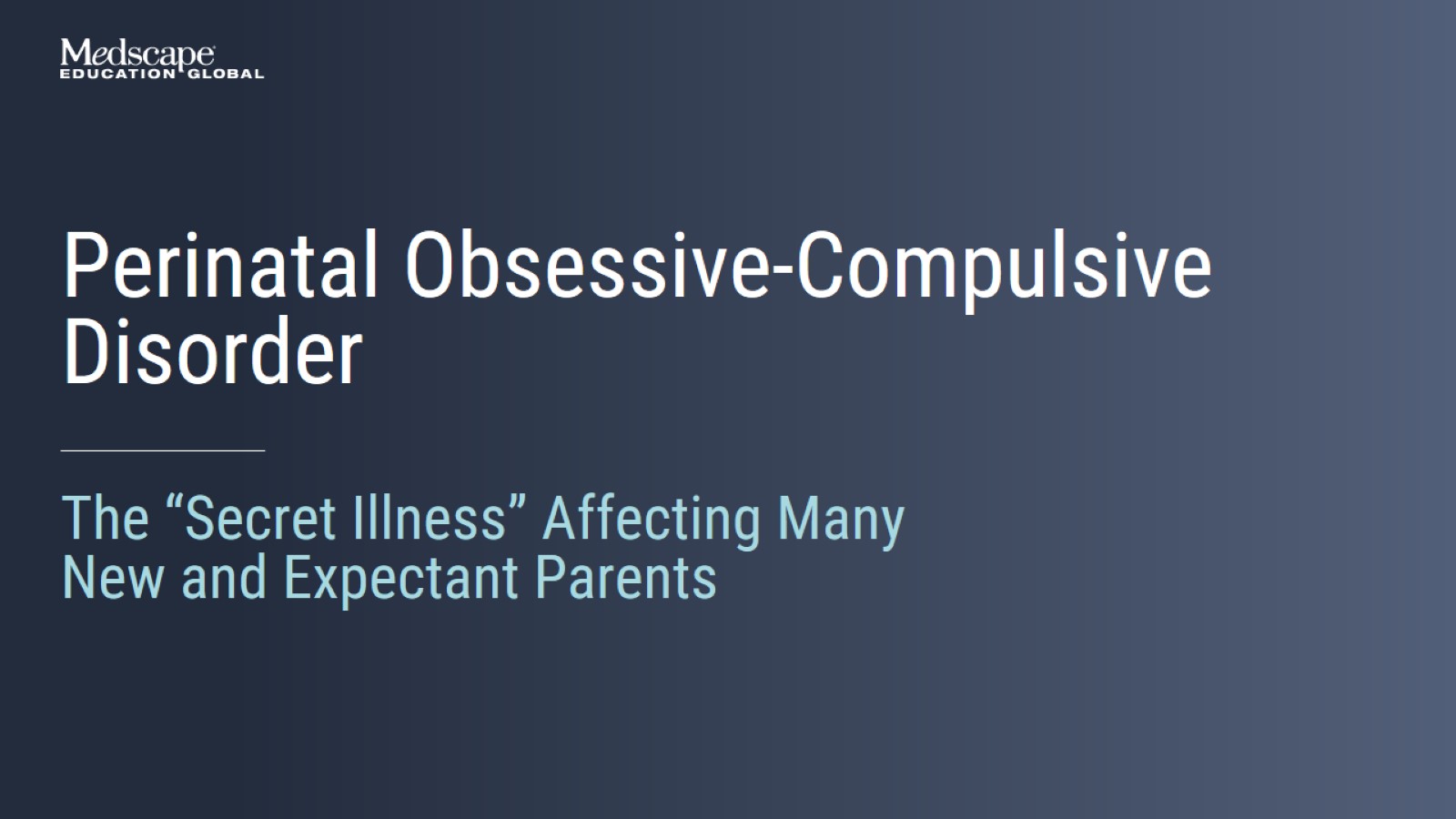 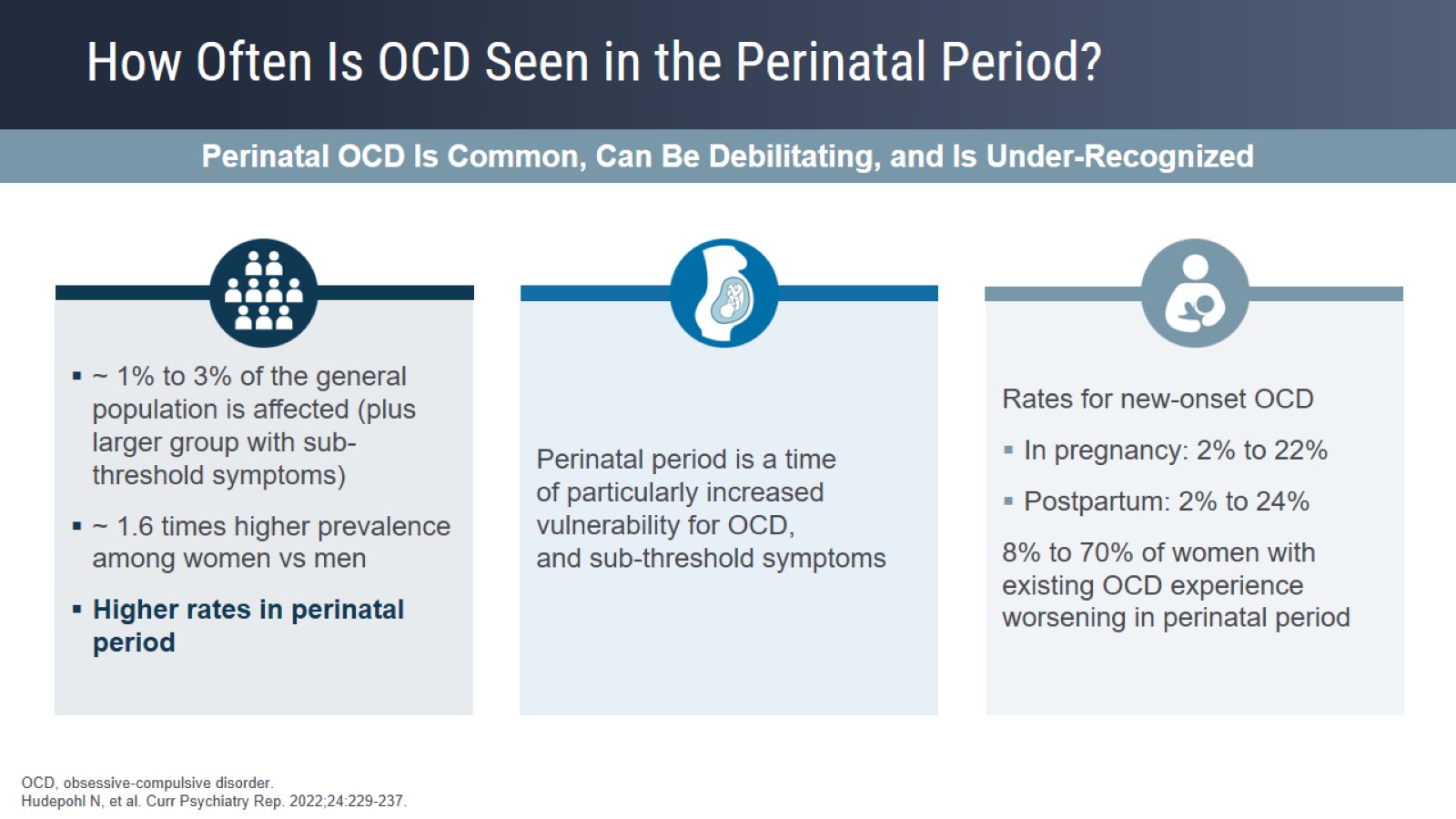 How Often Is OCD Seen in the Perinatal Period?
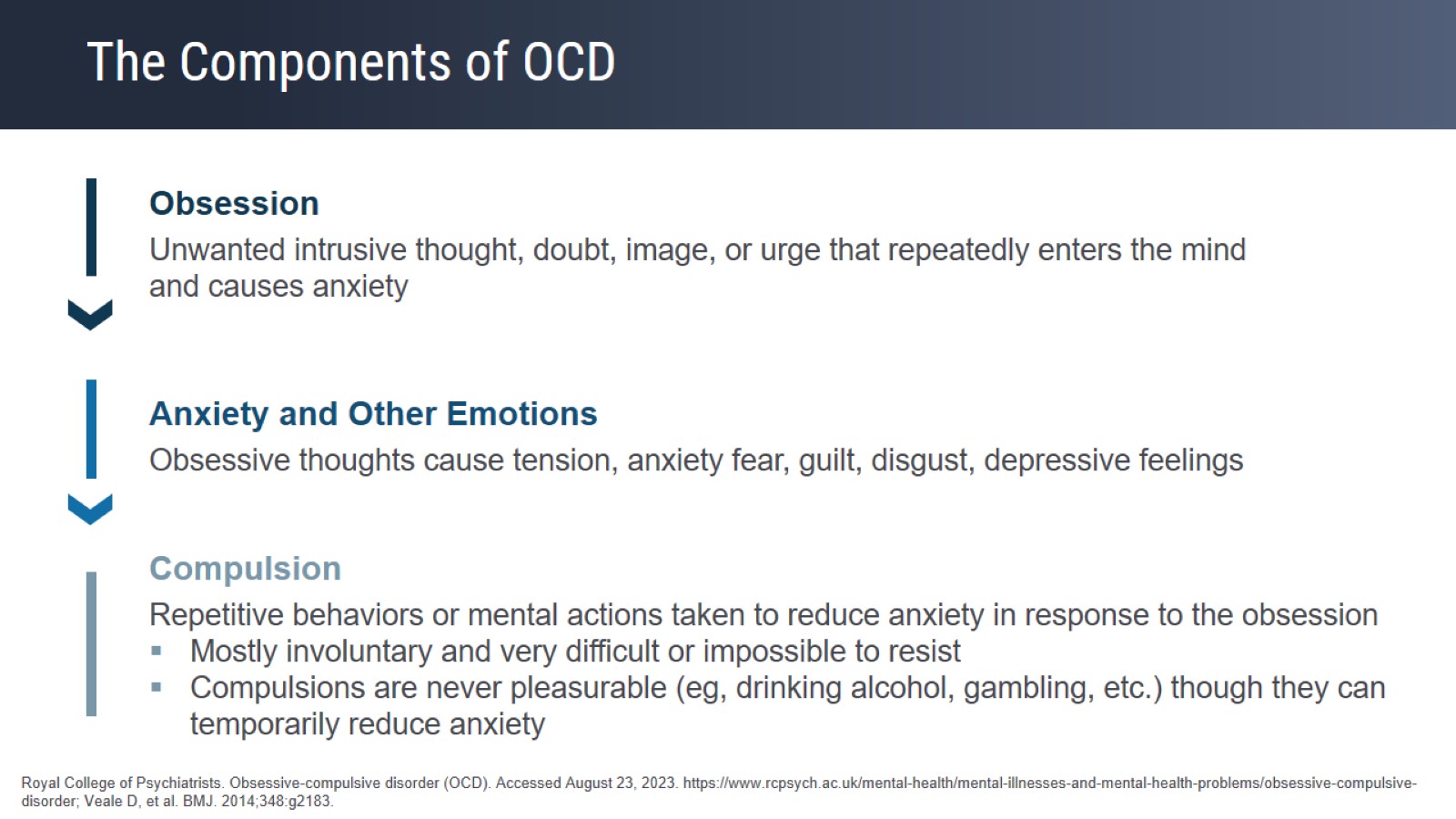 The Components of OCD
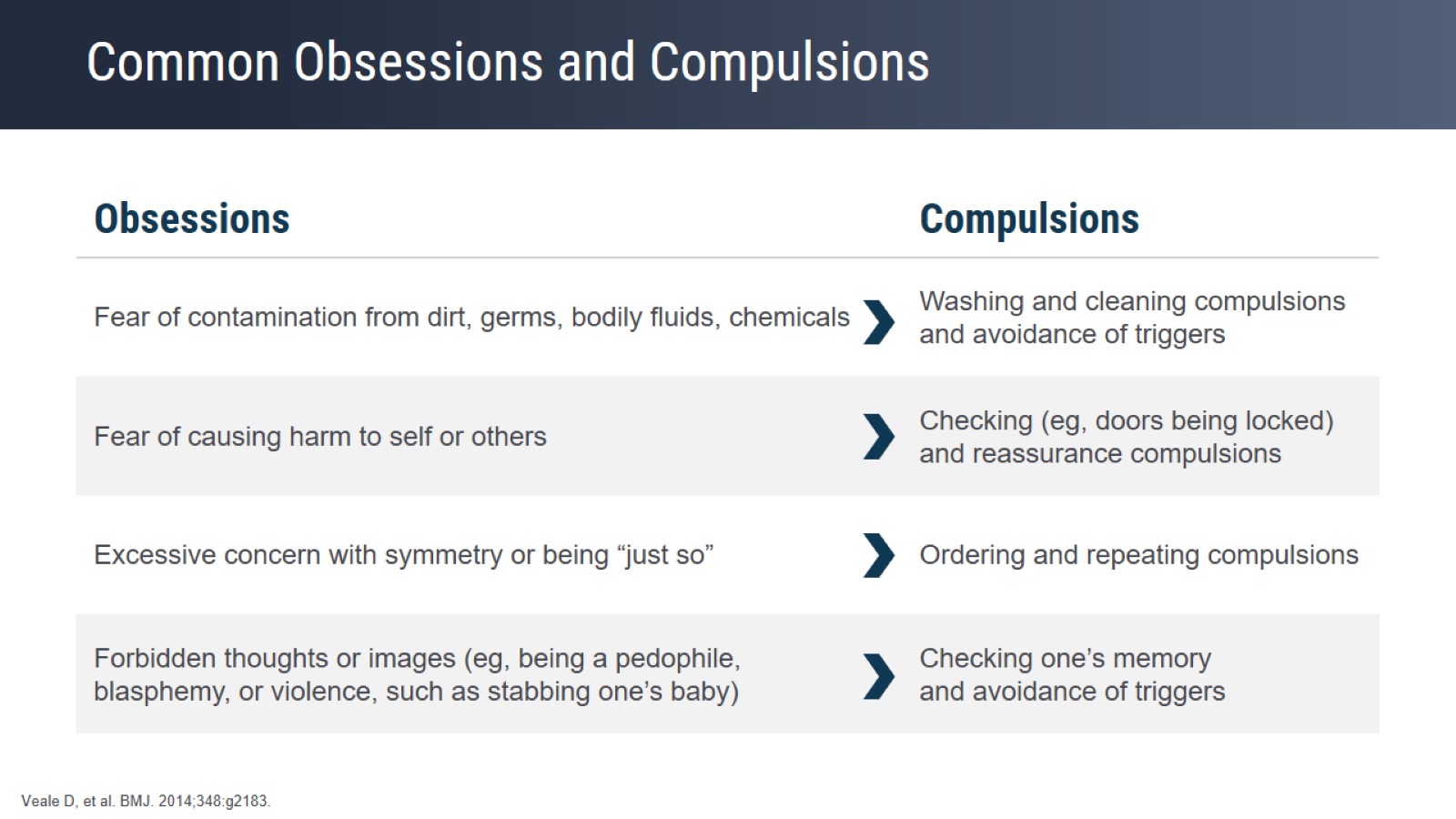 Common Obsessions and Compulsions
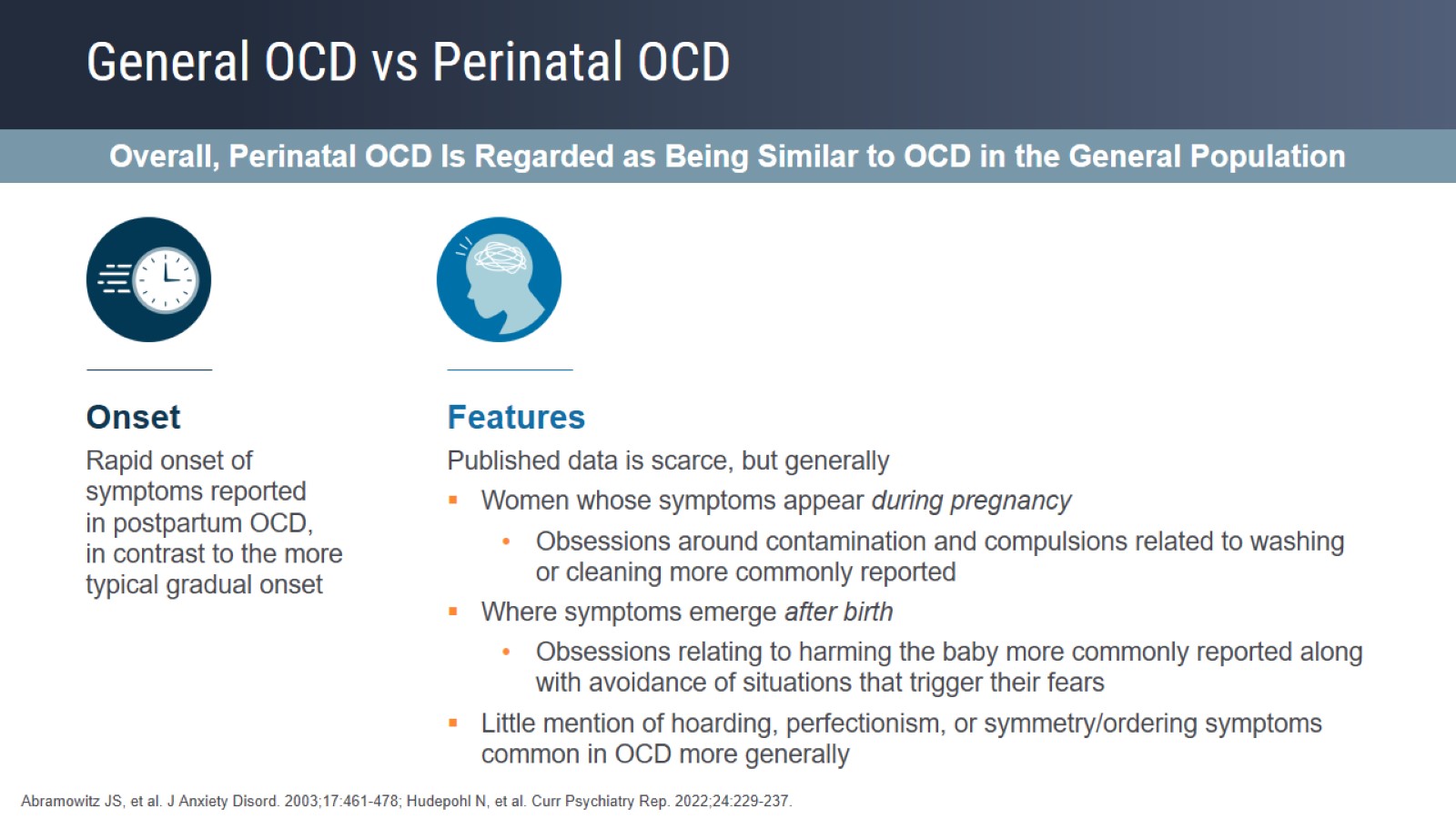 General OCD vs Perinatal OCD
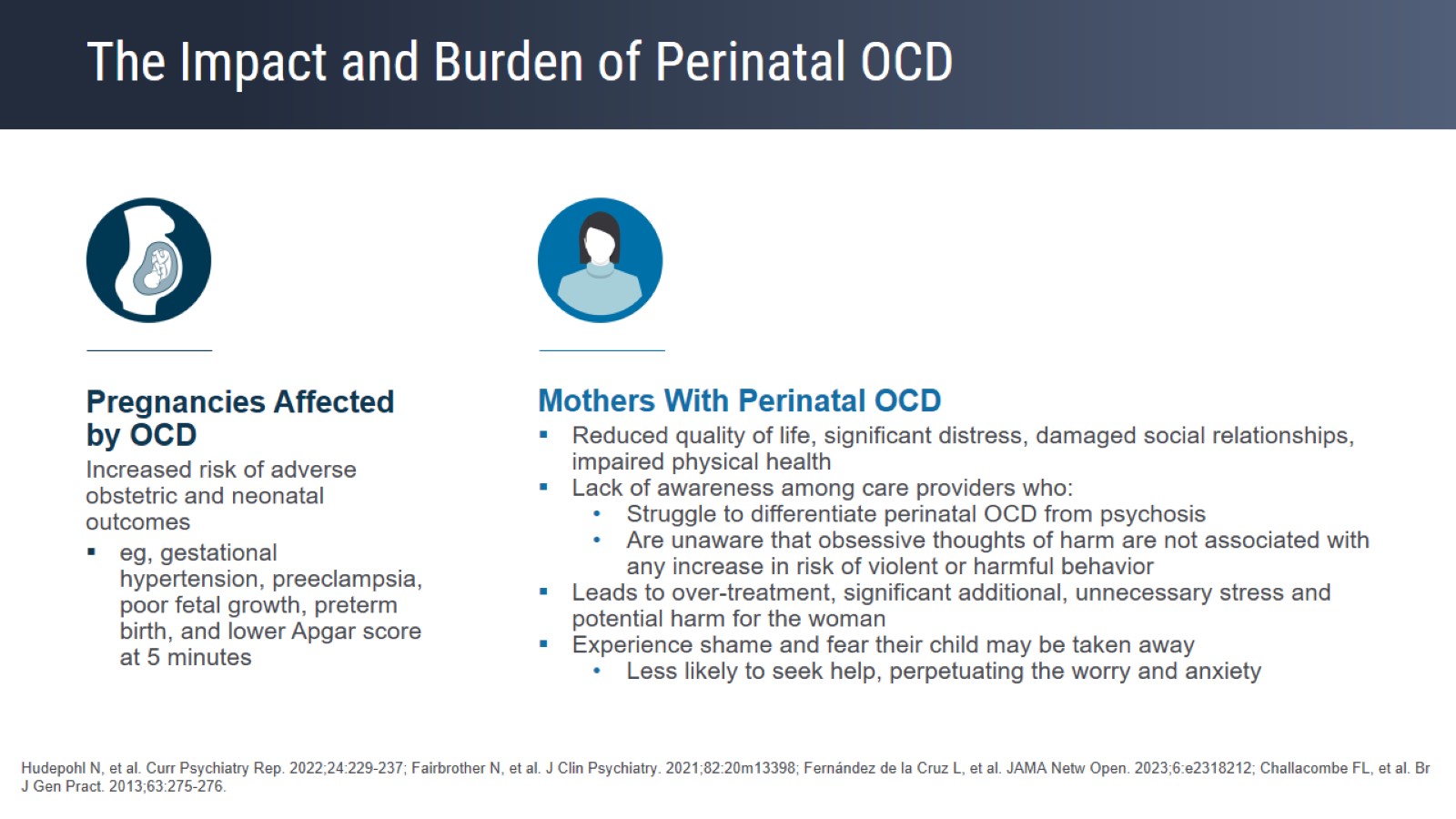 The Impact and Burden of Perinatal OCD
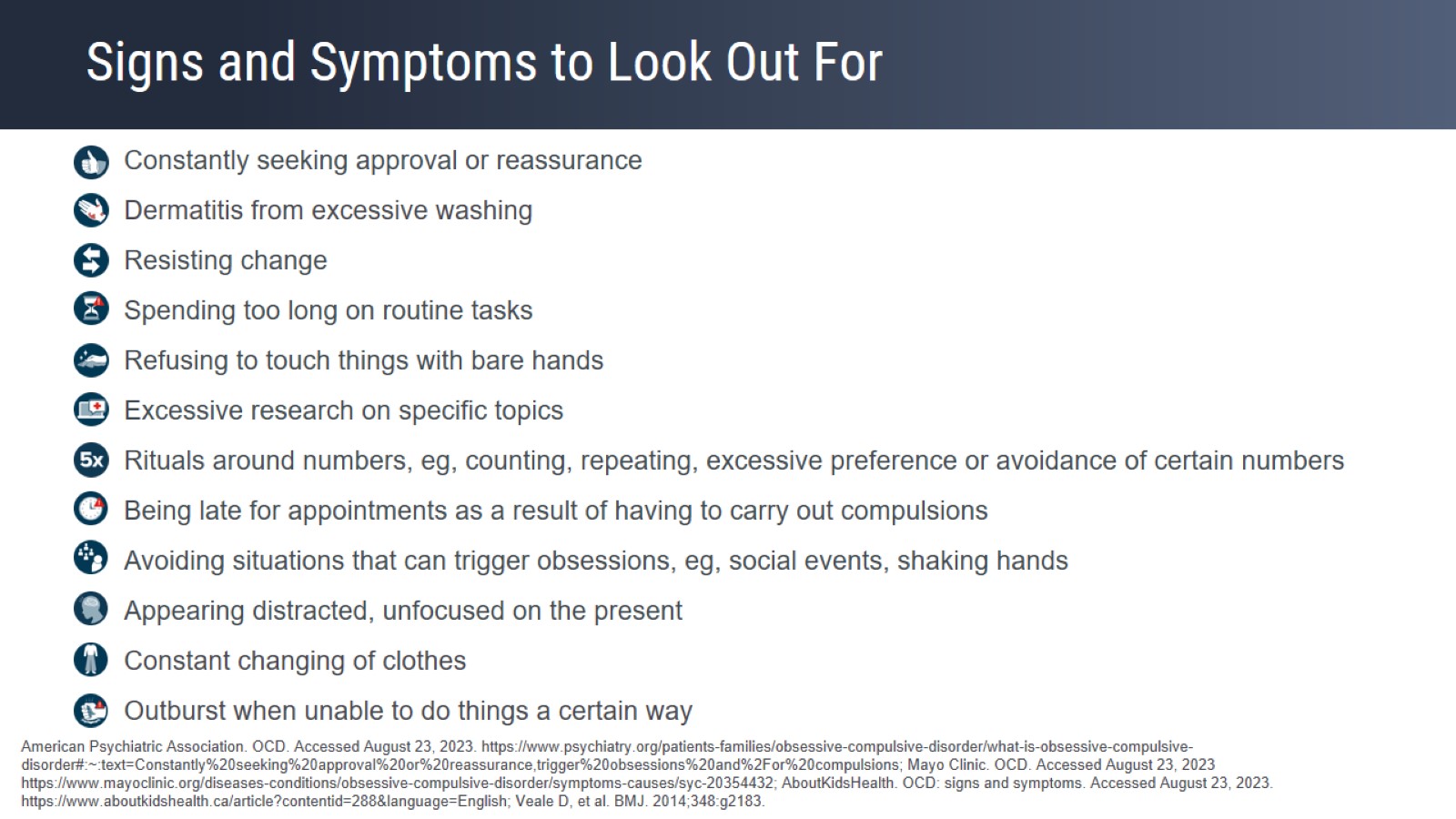 Signs and Symptoms to Look Out For
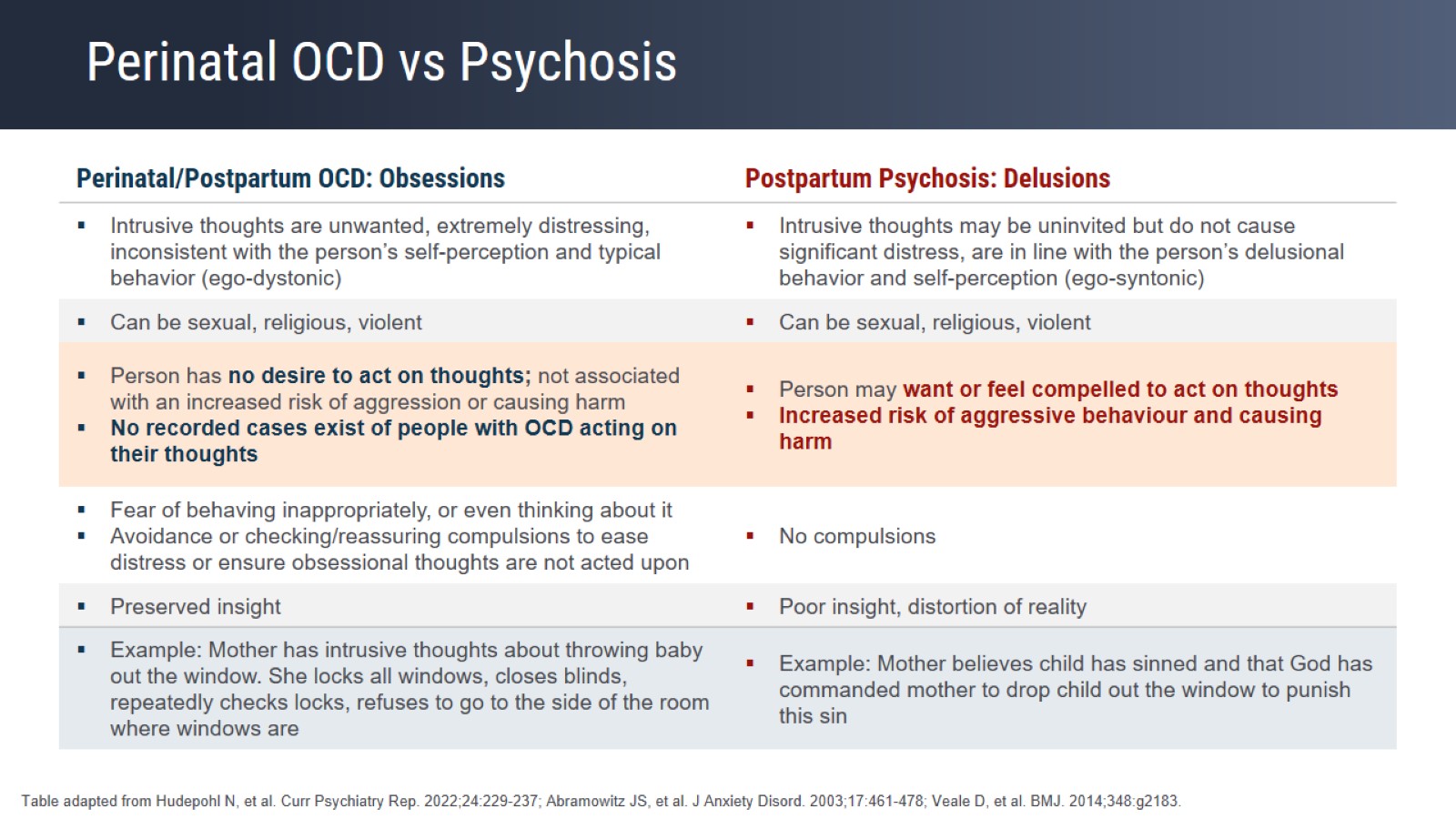 Perinatal OCD vs Psychosis
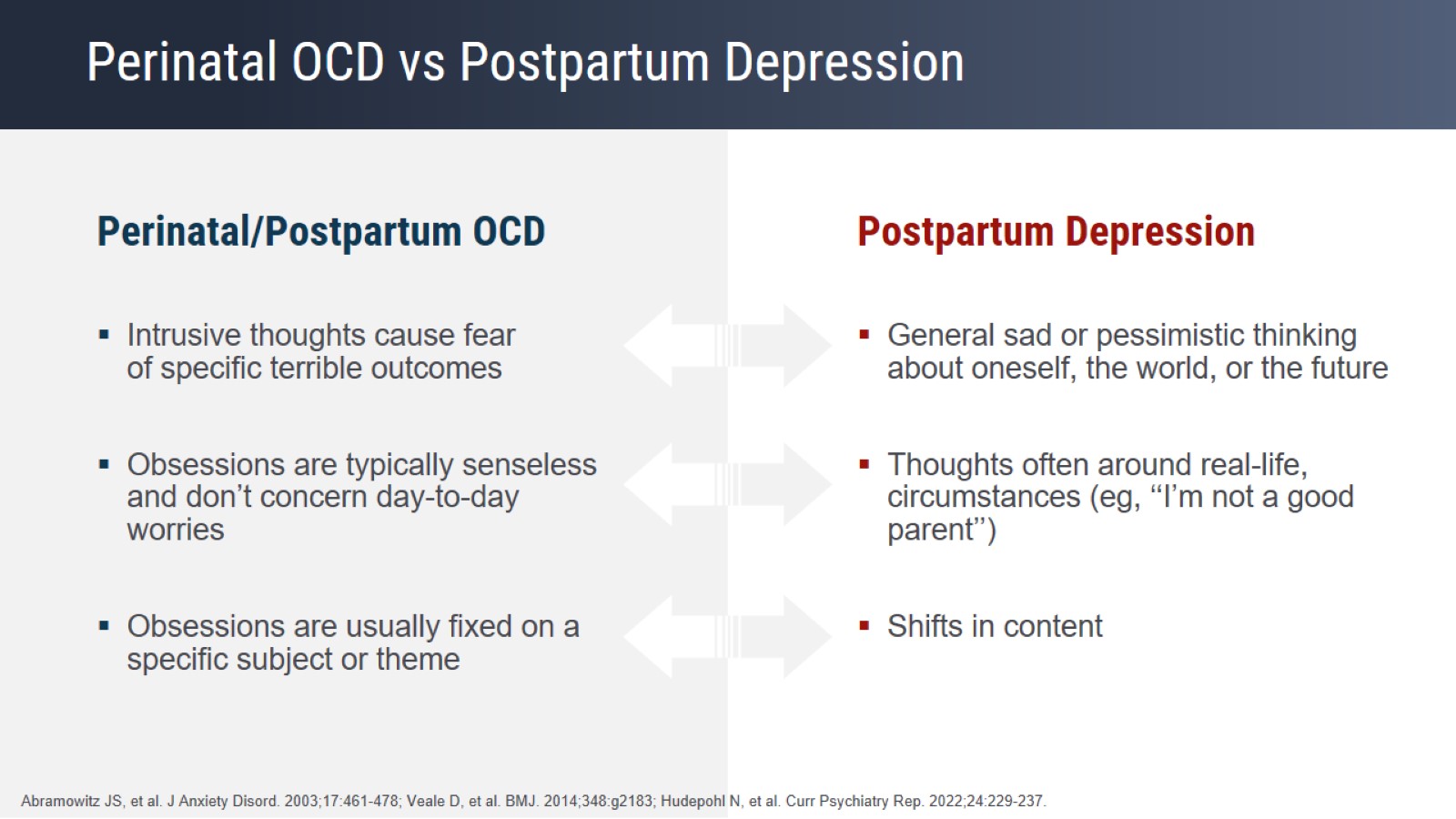 Perinatal OCD vs Postpartum Depression
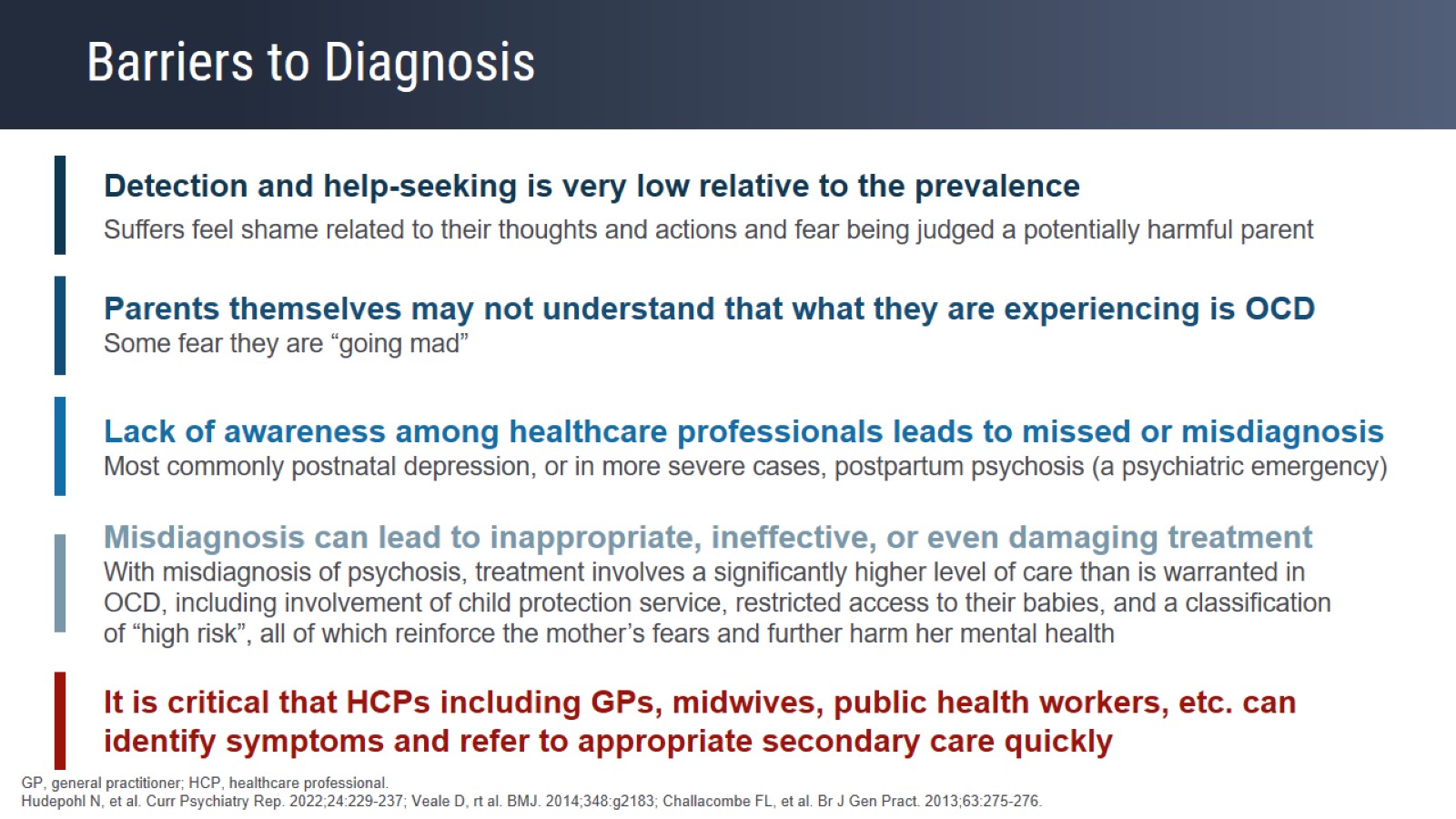 Barriers to Diagnosis
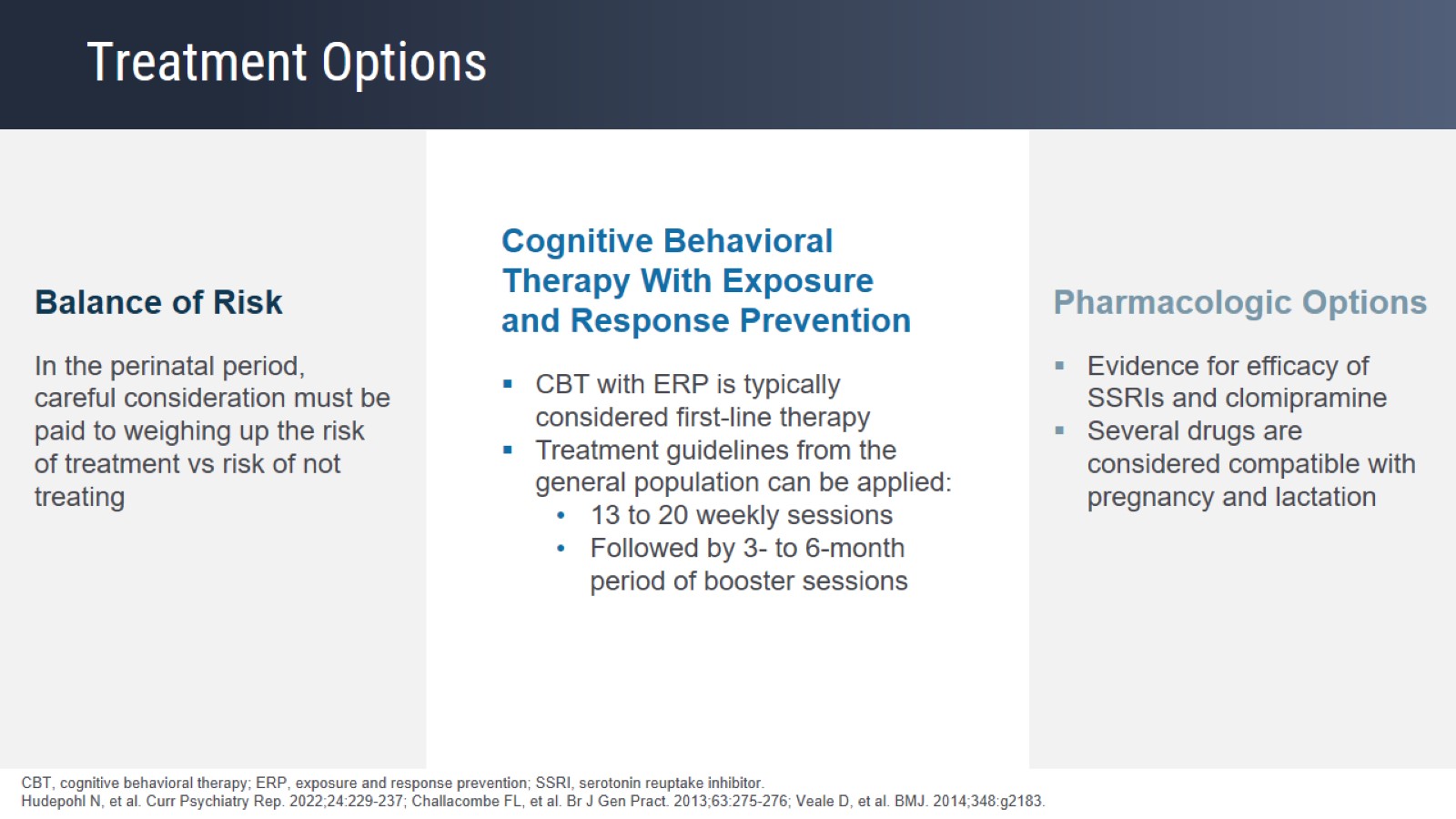 Treatment Options
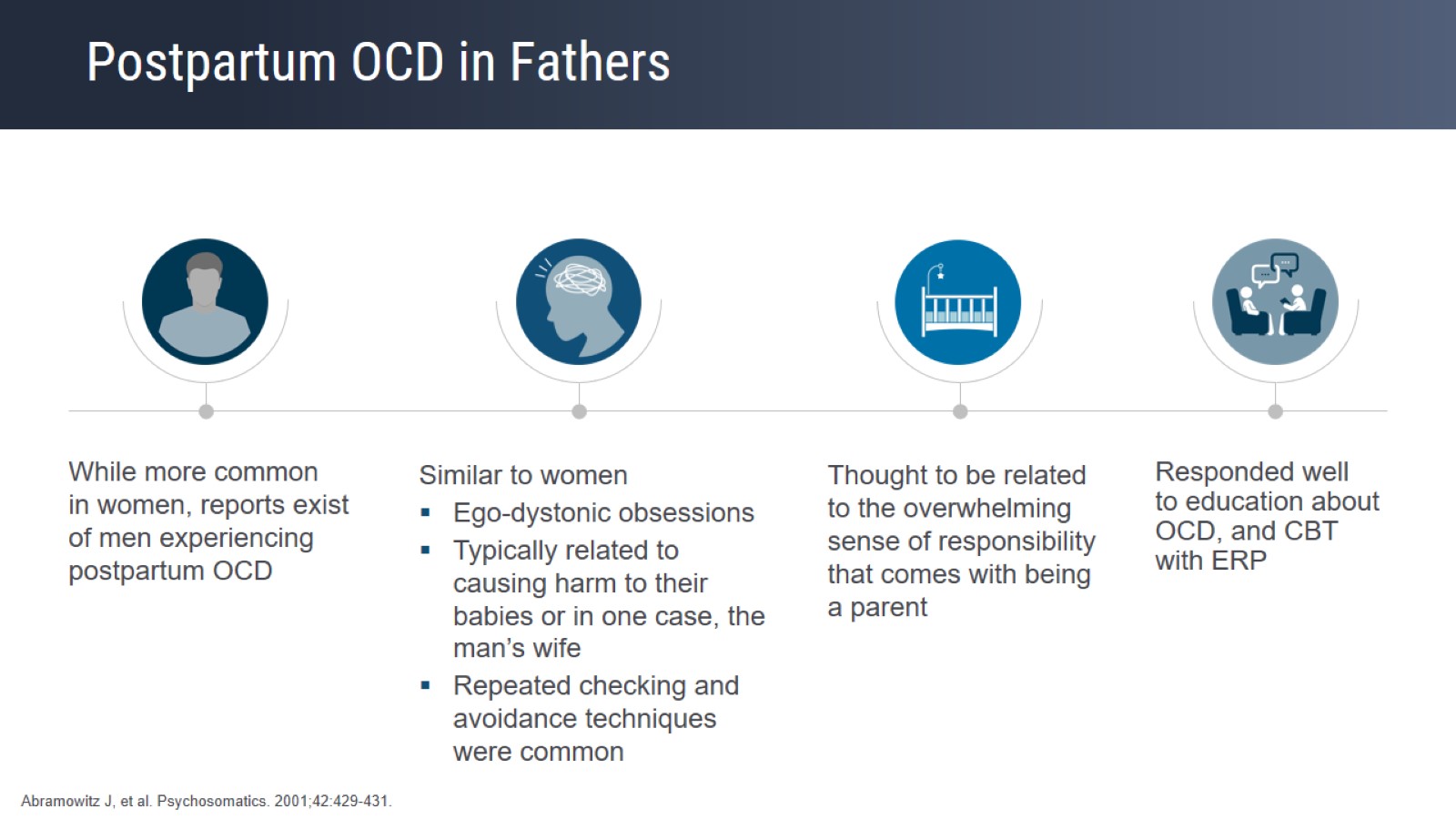 Postpartum OCD in Fathers
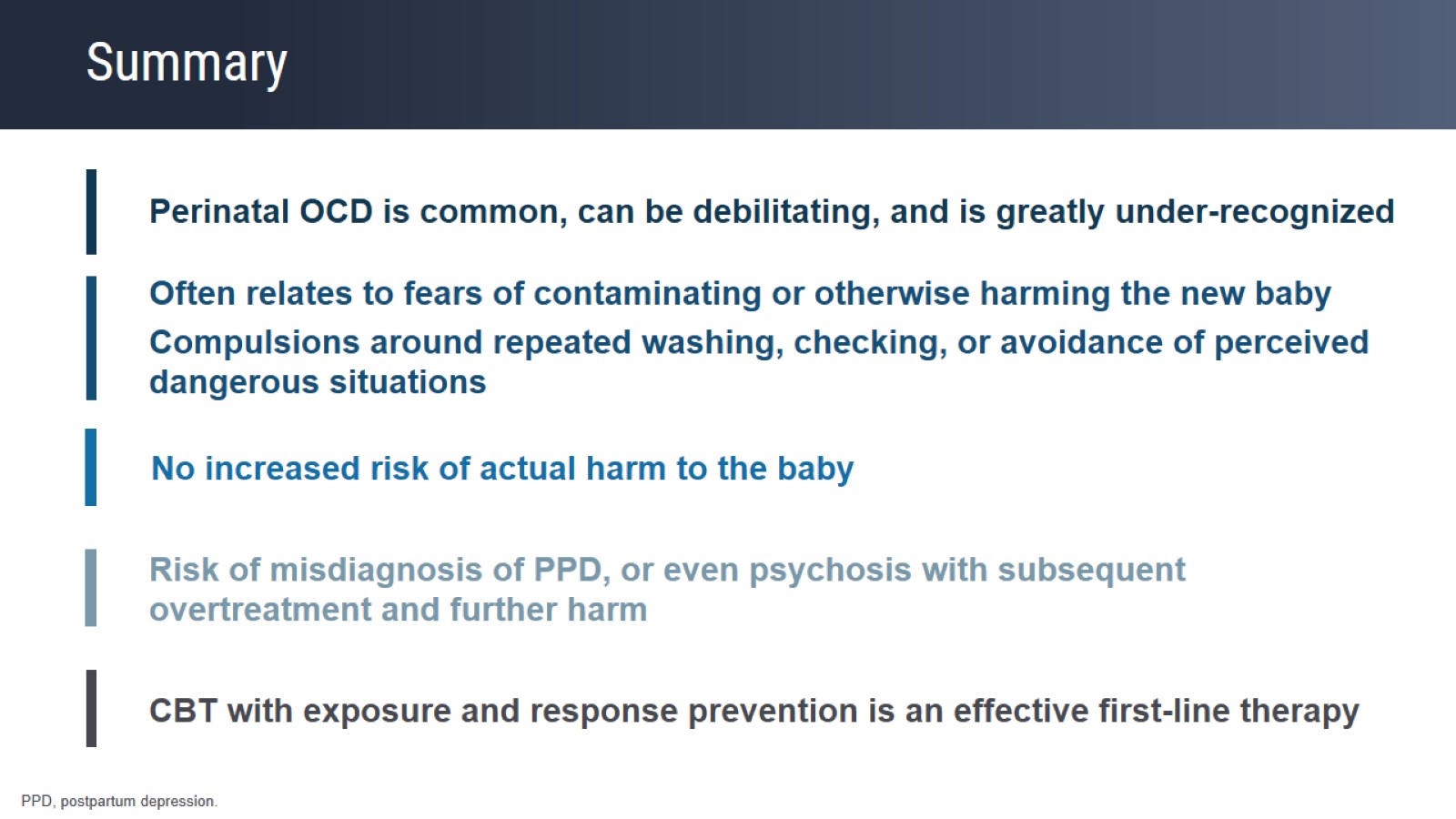 Summary
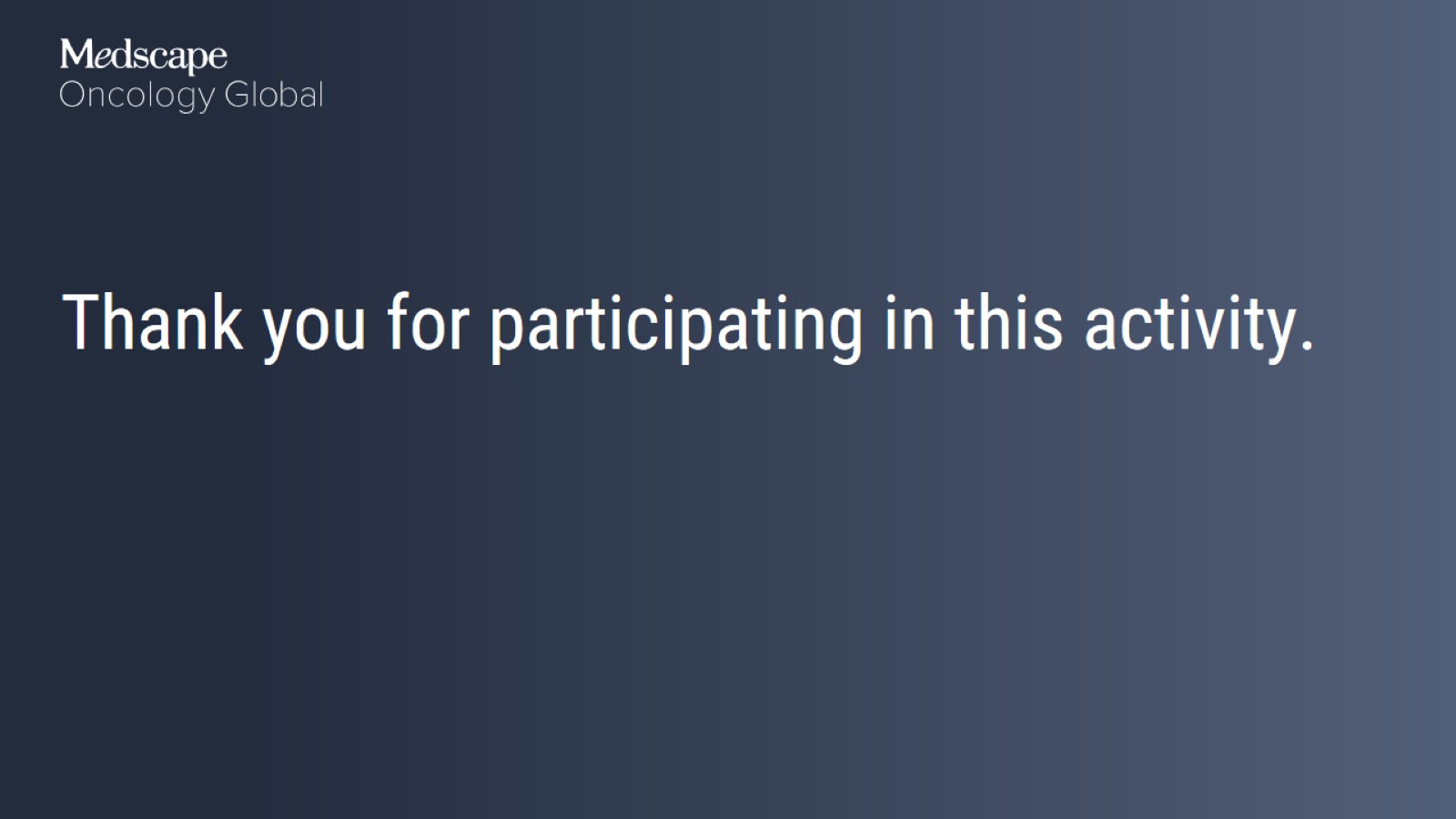